Systems of Ordinary Differential EquationsCase III: Real eigenvalues of repeated multiplicity
MAT 275
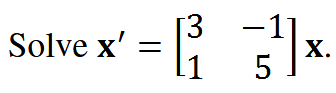 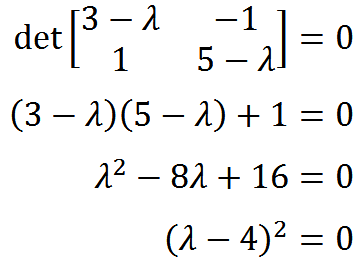 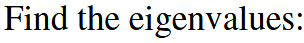 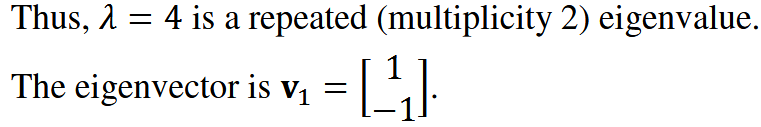 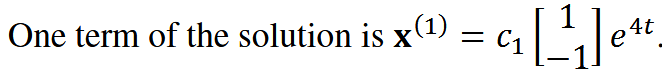 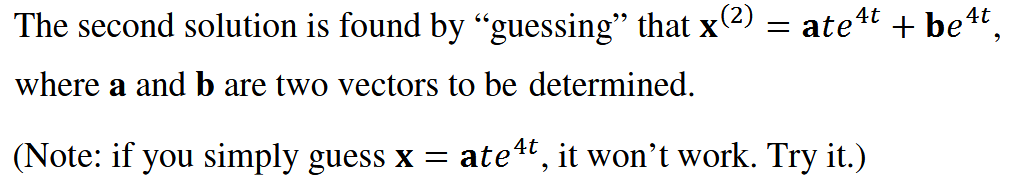 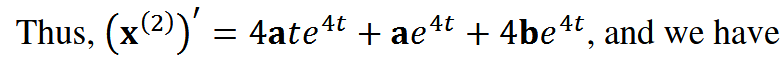 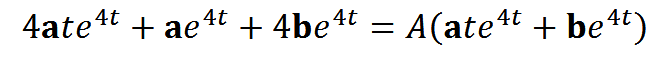 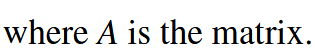 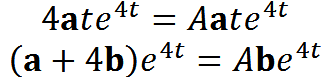 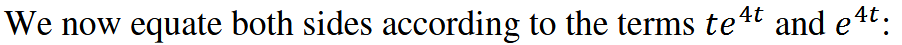 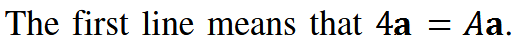 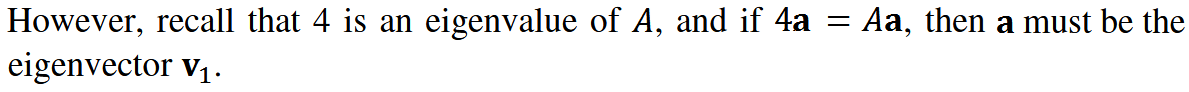 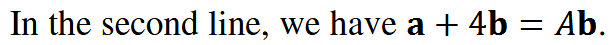 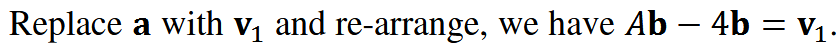 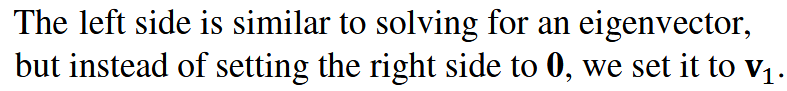 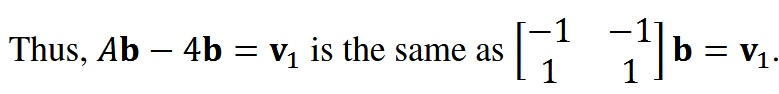 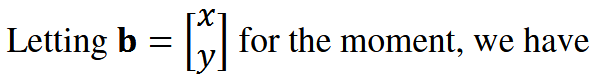 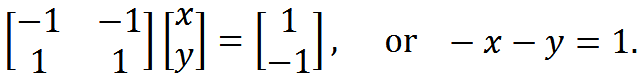 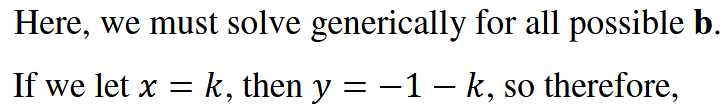 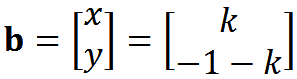 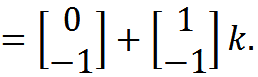 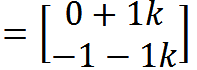 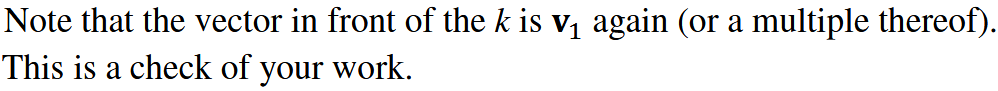 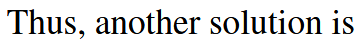 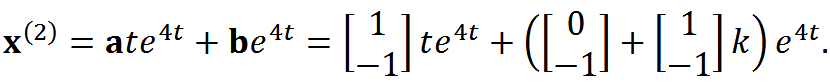 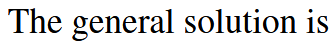 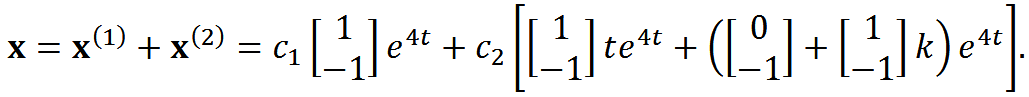 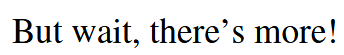 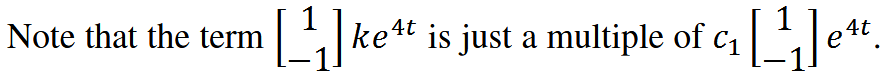 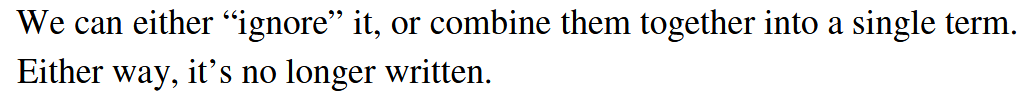 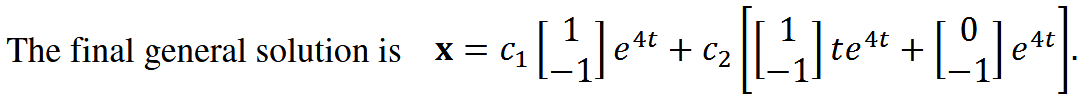 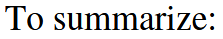 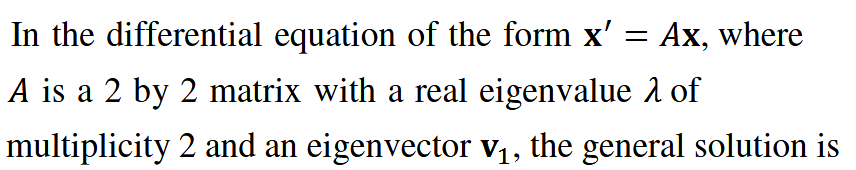 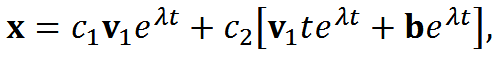 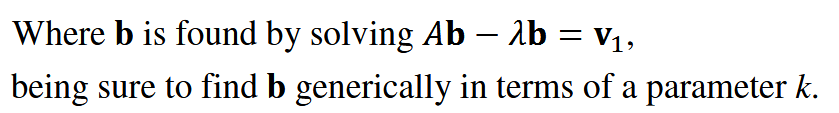